16°Laris day
INTERVENTO DI:
GIACOMO MANTELLI
Presidente di Fondazione Brescia Solidale
Laris, UCSC Brescia
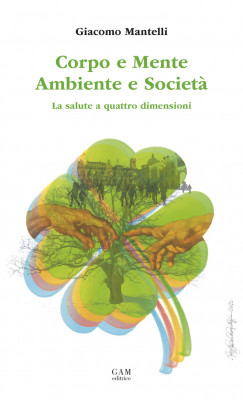 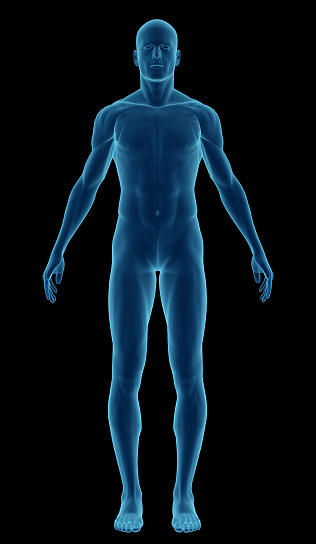 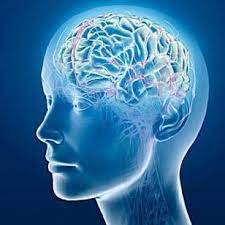 trauma
malattia
virale
impazzire
equilibrio/squilibrio
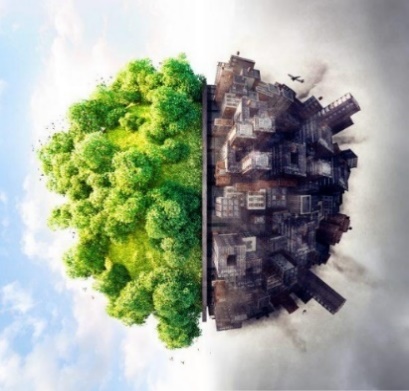 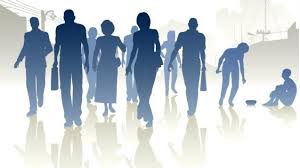 energia
ambiente
collassare
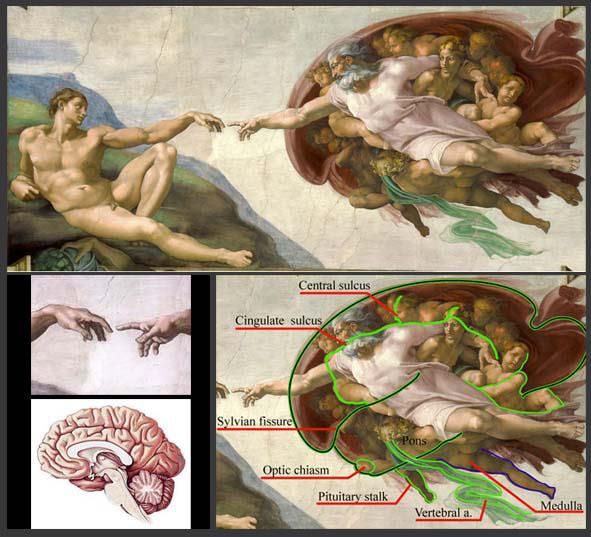